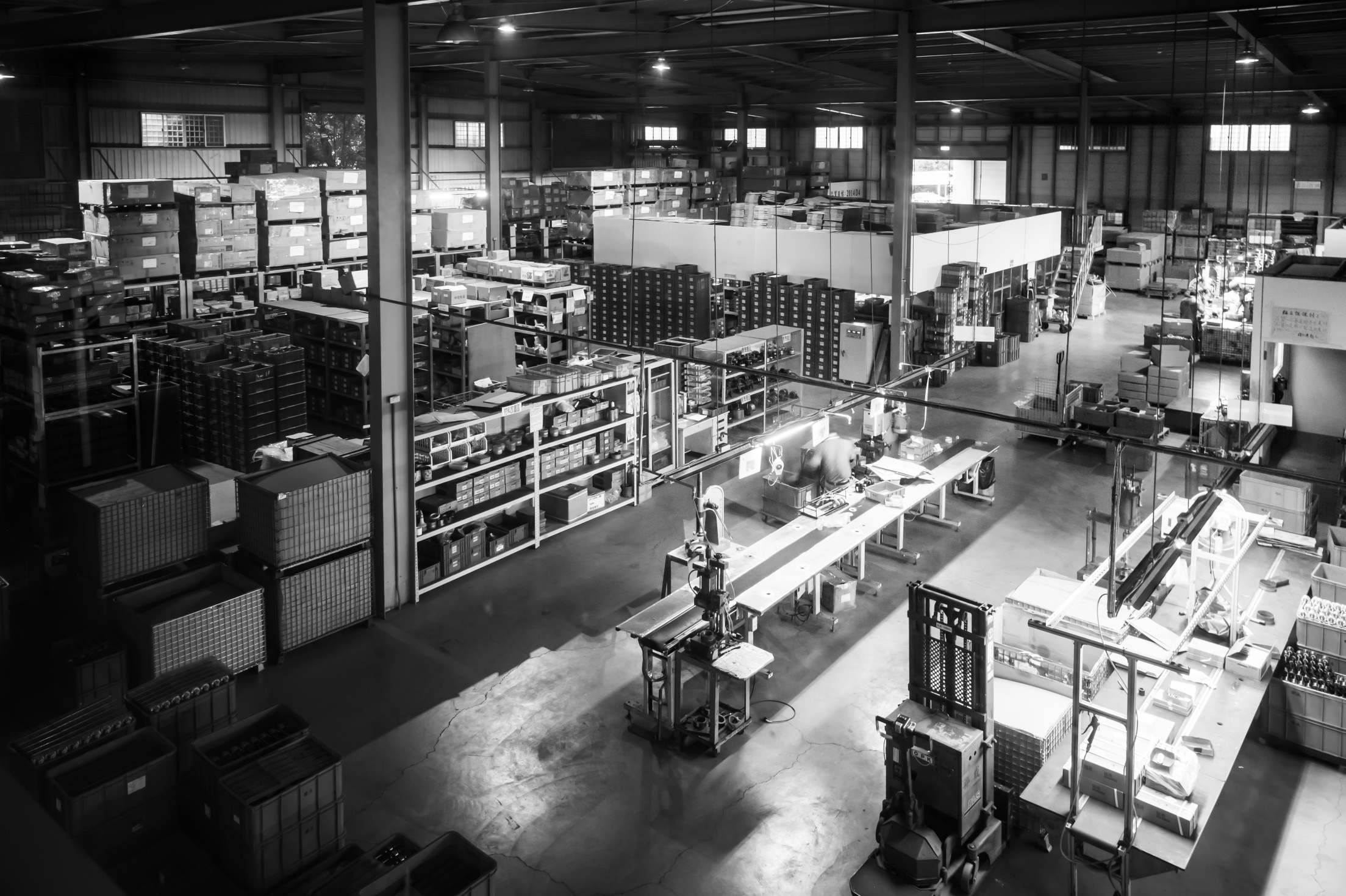 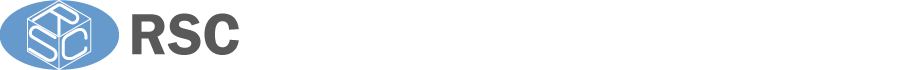 RESEARCH ELECTRIC COMPANY., LTD
ＴＥＣＨＮＩＣＡＬＳＹＳＴＥＭ
BLDC Thermostat
＞
＞
＞
＞
＞
＞
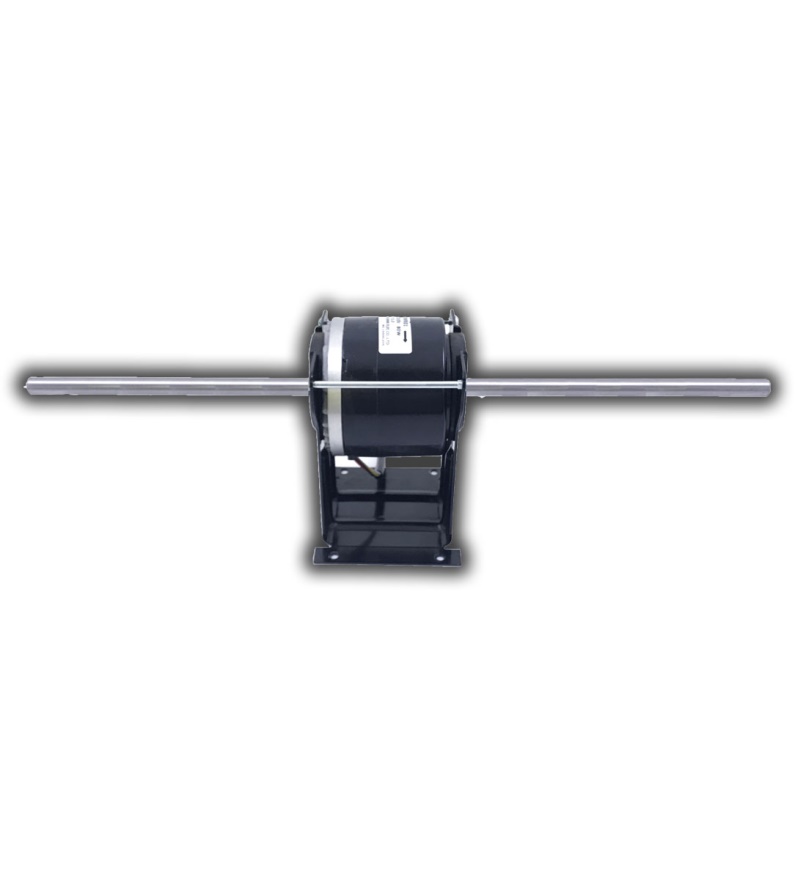 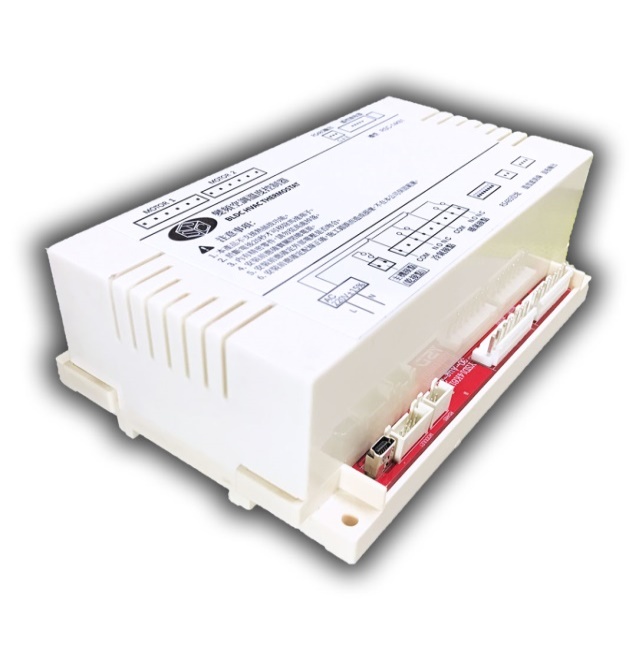 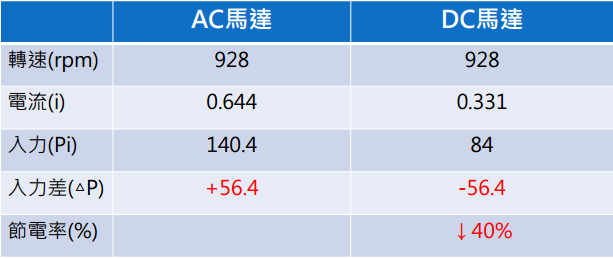 WATER CHILLER UNIT WITH FLOOR CONTROL
Supporting Water chiller units and floor control systems.
Supporting maximum 255sets fan coil unit, pairing with RS485 systems (Expandable).



Build-in design with dual output terminals, supporting 1200seris above fan coil units.
DLBC motors reduce 60% power consumption compare with normal AC motors (800series)
SINGLE UNIT WITH DUAL-OUTPUTPAIR WITH DLBC MOTORS
CONTROL SYSTEM
Theory of Business
PROVIDE DIVERSIFIED CONTROL –SYSTEM OPTIONS
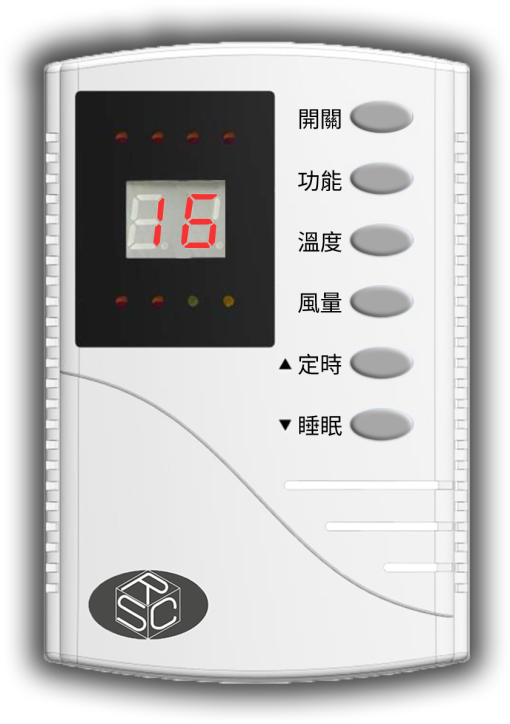 ＞
＞
＞
＞
＞
＞
WIRED PANEL
Clean display
Stable wire transit up to 20 meters length.
Easy
Fast installation with only 4 wires cable and easy to  repair.
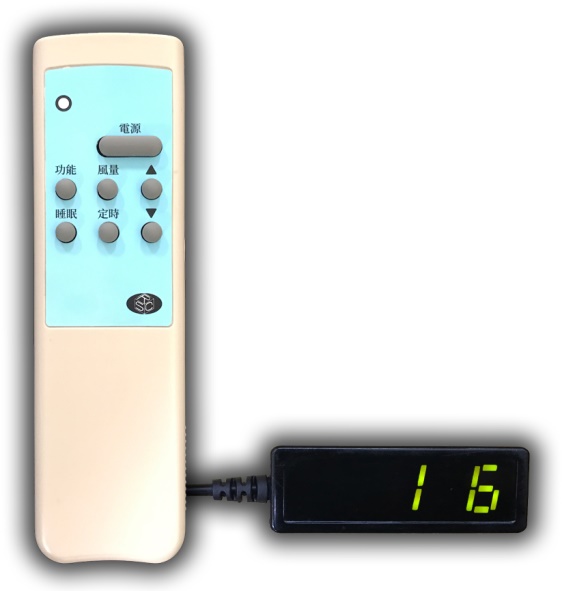 WIRELESS REMOTE／RECEIVER
ECONOMIC　　
No wire cable for installation. Reduce the cost for clients.
SIMPLIFY
Combination display & receiver with one module .
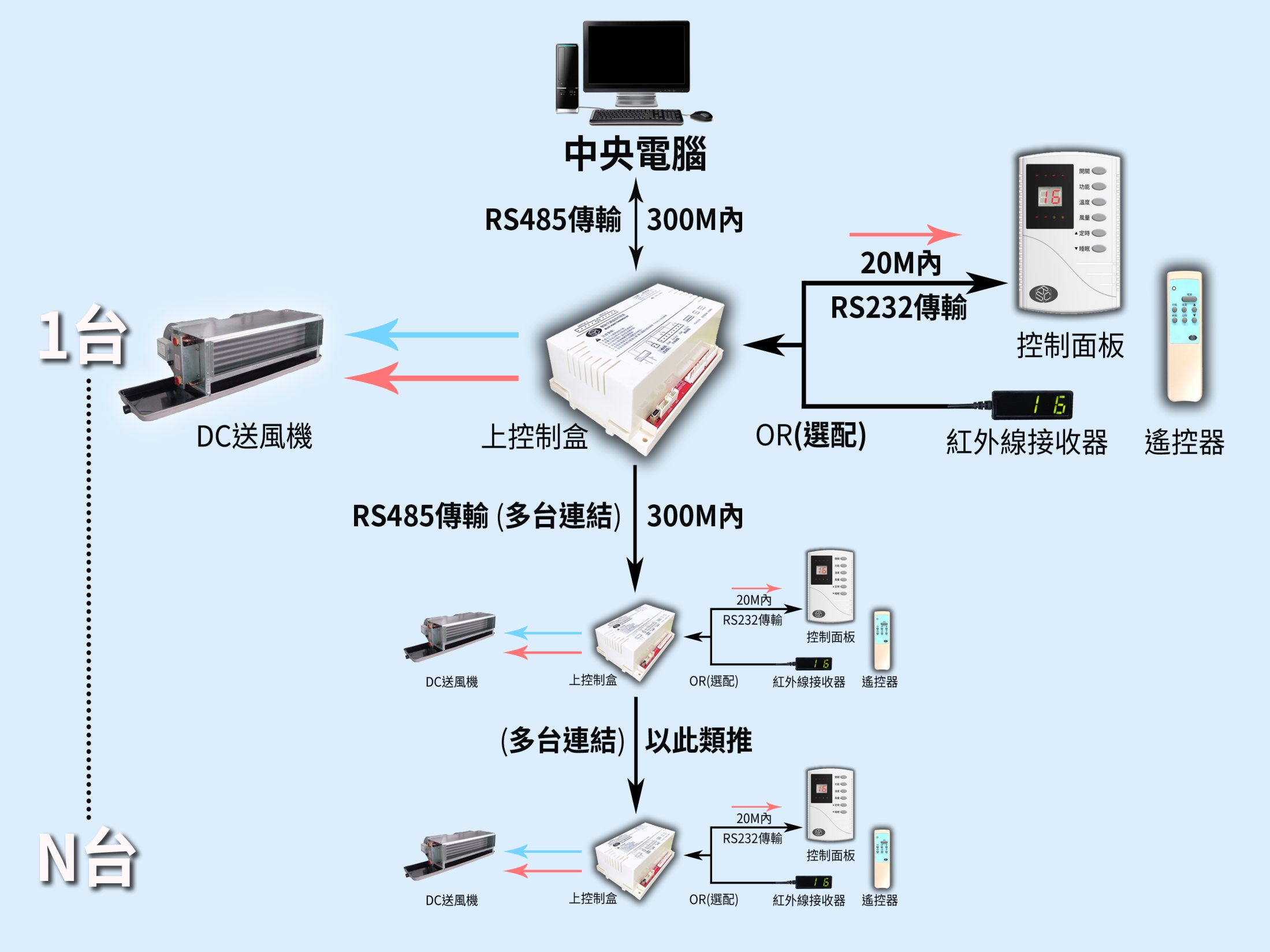 FUNCTIONMANUAL
FUNCTIONS
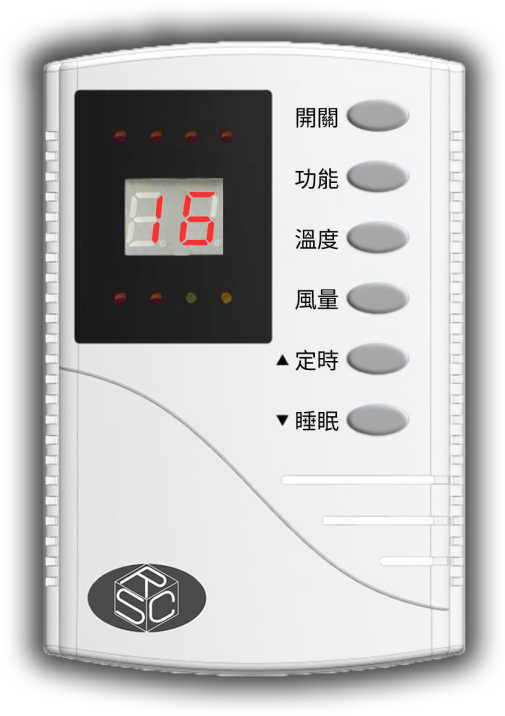 OPERTING SETTINGS
ON/OFF BUTTON
　Display current Temp, when boot with double buzzer sound.
FUNCTION BUTTON
　4 modes supports: Heat, cold, Fan, dehumidifier.
SETTING BUTTON
　Press button till LED flashing, and press UP/DOWN button  for Temp. setting
    Setting range: 16~30℃
SPEED BUTTON
　4 options for speed control: AUTO , HIGH, MID, LOW  (fine-tune for each speed)。
TIMER BUTTON(UP)
　Timer support to power on and off; up to 16 hours. (LED light on)
SLEEP BUTTON(DOWN)
　AUTO fan Speed when it on.
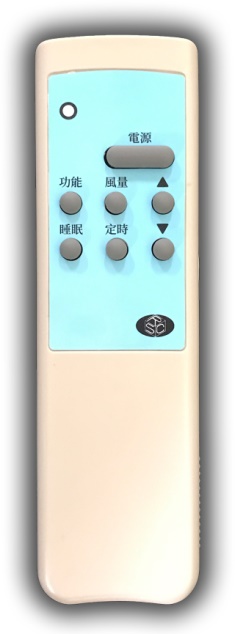 AC/DC馬逹S-T特性分析
800型 高靜壓 比較分析
AC/DC馬逹S-T特性分析
600型 高靜壓 比較分析
AC/DC馬逹S-T特性分析
400型 高靜壓 比較分析
AC/DC馬逹S-T特性分析
300型 高靜壓 比較分析